Komputery kwantowe
Od Feynmana do Google’a
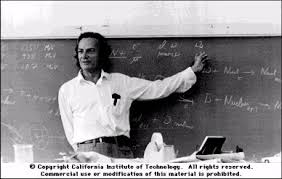 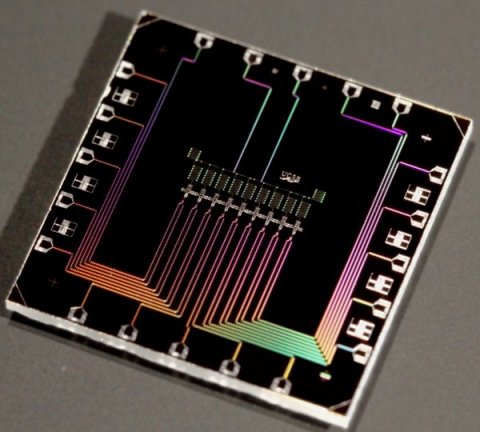 Rafał Demkowicz-Dobrzański,, Wydział Fizyki UW
Łatwe i trudne obliczenia…
14401+ 32057
46458
Dodawanie liczb N cyfrowych = N elementarnych operacji
Łatwe i trudne obliczenia…
14401 32057
32057
                  0
      128228
    128228  
 +32057
461652857
Mnożenie liczb N cyfrowych = N 2 elementarnych operacji
Łatwe i trudne obliczenia…
461652857  = ?   ?
Rozkład liczby N cyfrowej na czynniki pierwsze =
~         elementarnych operacji >
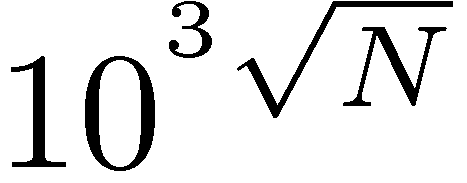 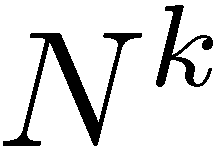 Łatwe i trudne zadania…
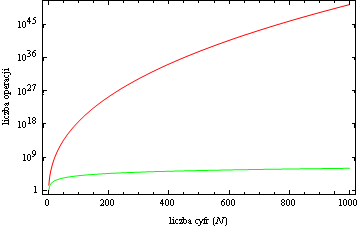 superkomputer liczący od początku istnienia wszechświata
rozkład liczby na czynniki pierwsze
461652857  = ?   ?
mnożenie
Rozkład liczby N cyfrowej na czynniki pierwsze =
~         elementarnych operacji >
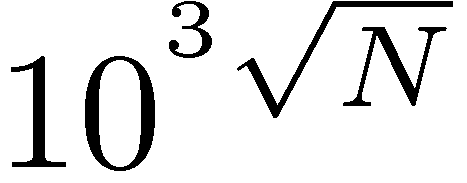 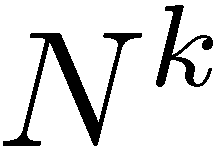 [Speaker Notes: 10^15 operacji na sekunde,  liczba 600 cyforwa 10^21 s,  wszechswiat 10^18 s]
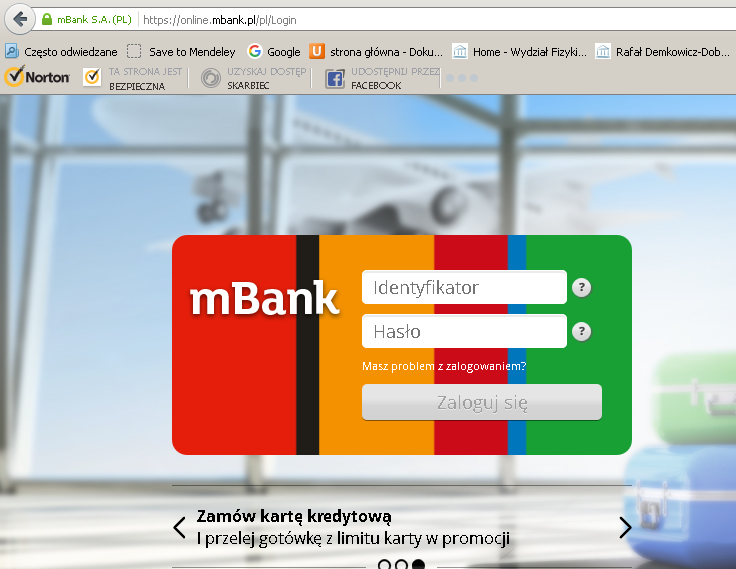 sprawdź czy w polu adresu wpisane jest „https://” i zamknięta kłódka…
upewnij się że nikt nie nauczył się rozkładać 500 cyfrowych liczb na czynniki pierwsze!!!
Matematyczna teoria złożoności
UNDECIDABLE
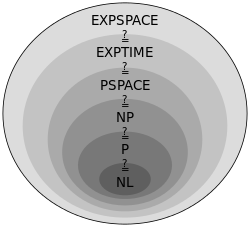 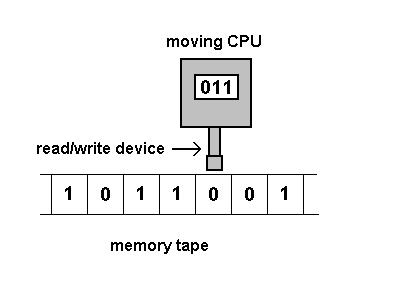 Maszyna Turinga
Obliczenia i fizyka
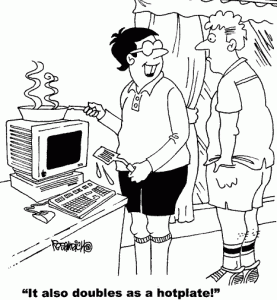 Zasada Landauera (1960):

„każda nieodwracalna 
operacja logiczna wymaga 
wydzielenia porcji ciepła kT” :
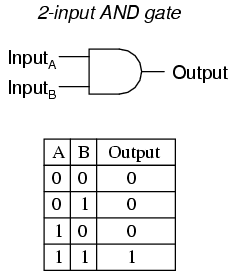 [Speaker Notes: Teoria obliczeń dział matematyki, 
Obecne komputery wydzialeją co najmniej 10^(4) kT na elementarne obliczenie]
Świat jest kwantowy….więc obliczenia też
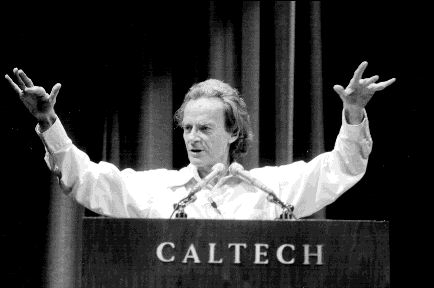 There is plenty of room at the bottom […] nothing that I can see in the physical laws . . . says the computer  elements cannot be made enormously smaller than they are now.

Richard Feynman,1959
Now, we can, in principle make a computing device in which the numbers are represented by a row of atoms with each atom in either of the two states.[…] The ones move around, the zeros move around . . Finally, along a particular bunch of atoms, ones and zeros . . . occur that represent the answer. Nothing could be made smaller . . . Nothing could be more elegant. 

Richard Feynman, 1983
[Speaker Notes: Teoria obliczeń dział matematyki, 
Obecne komputery wydzialeją co najmniej 10^(4) kT na elementarne obliczenie]
Fizyczne Bity
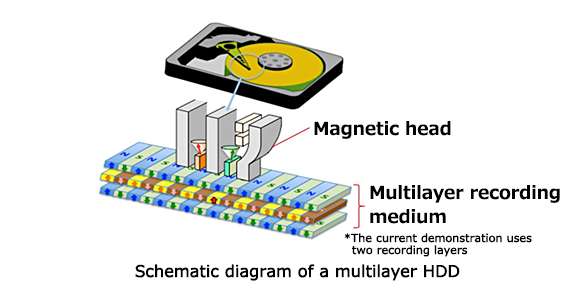 bit w dysku twardym
bit w pamięci Flash
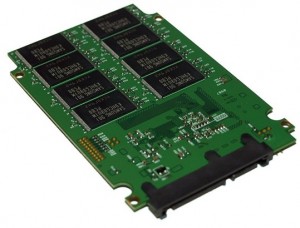 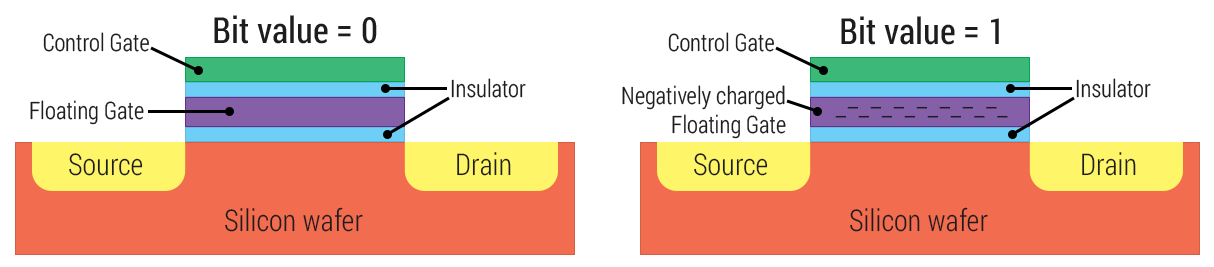 kierunek namagnesowania ok. 1mln atomów
tranzystor zbudowany z ok. 1 mln atomów
Prawo Moore’a
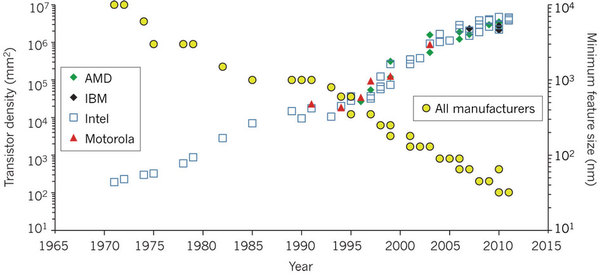 2035-2040
rozmiar tranzystora = jeden atom
Qubit
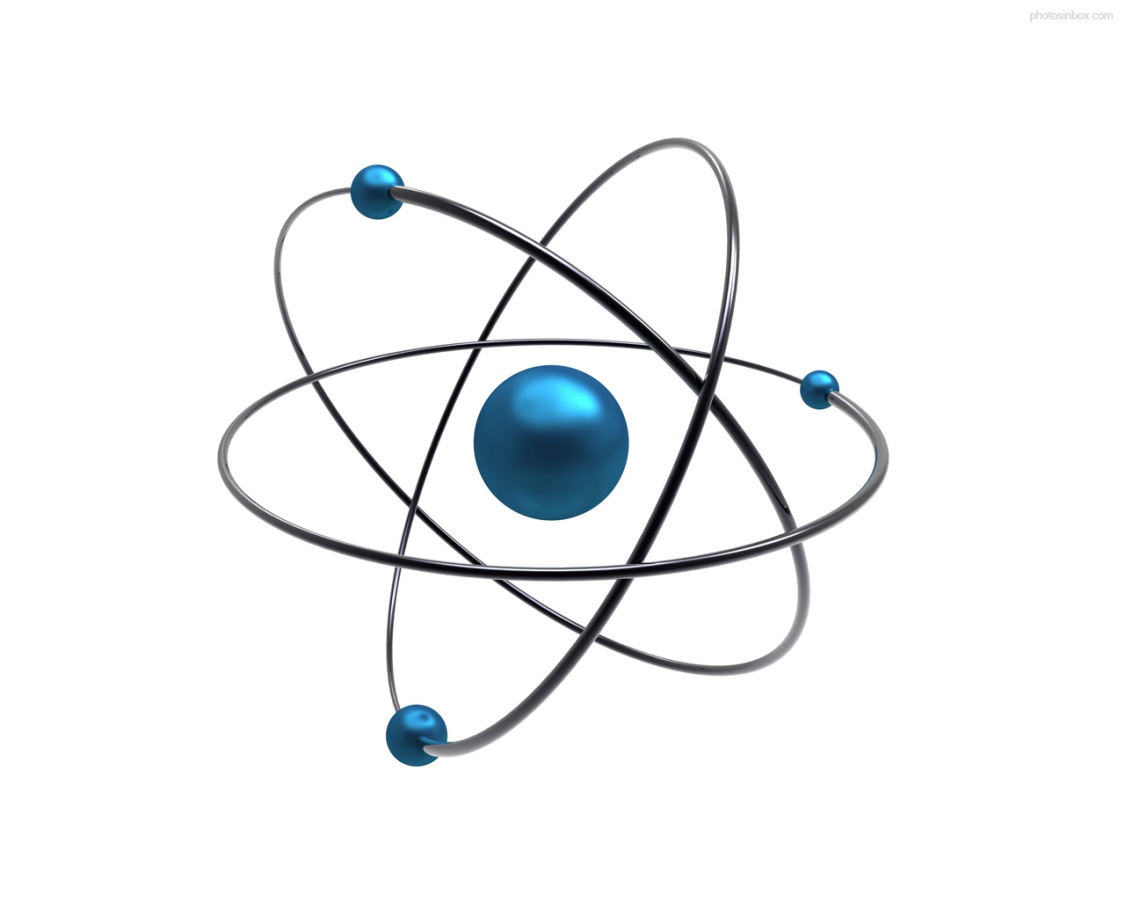 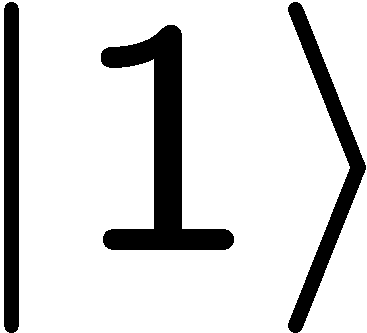 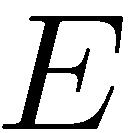 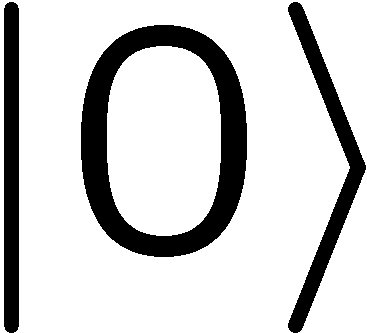 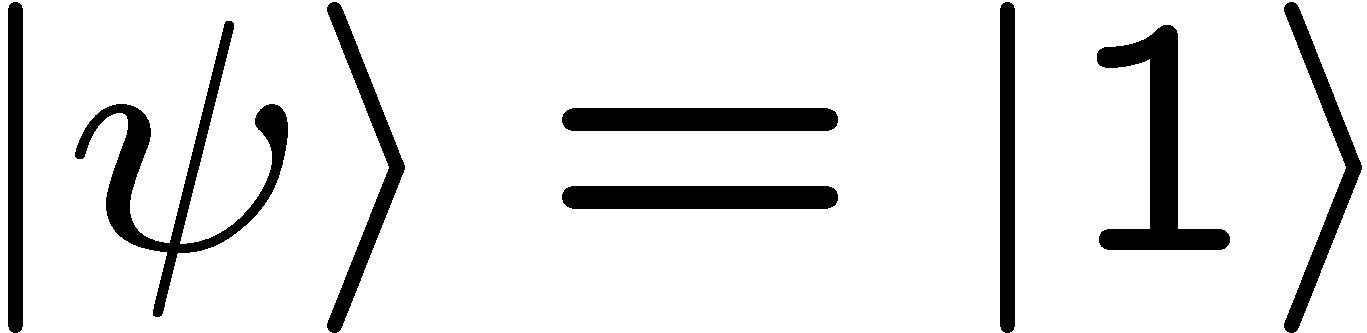 Qubit
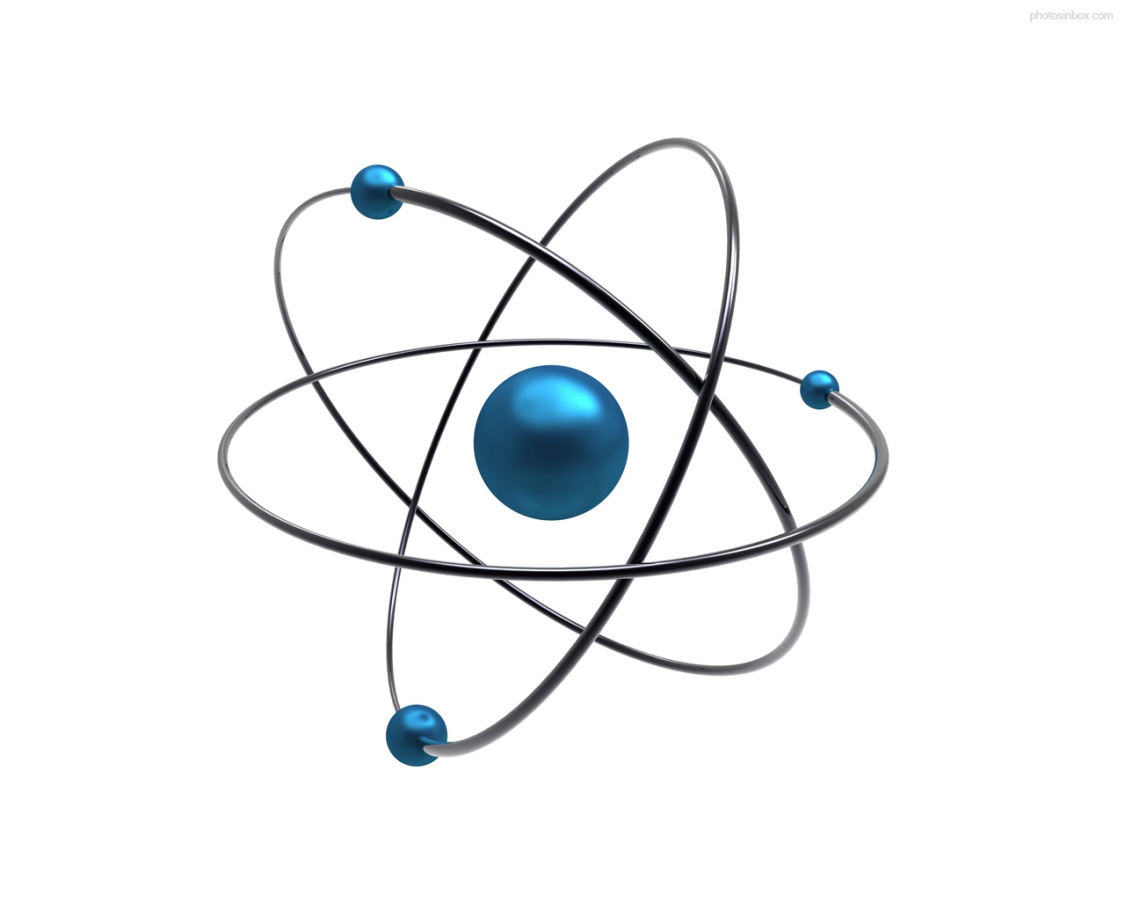 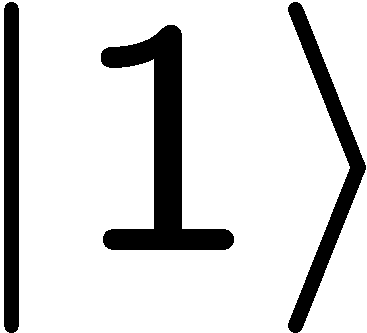 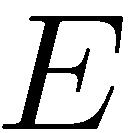 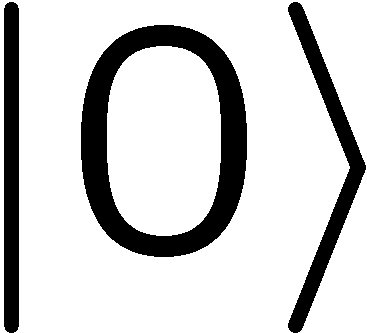 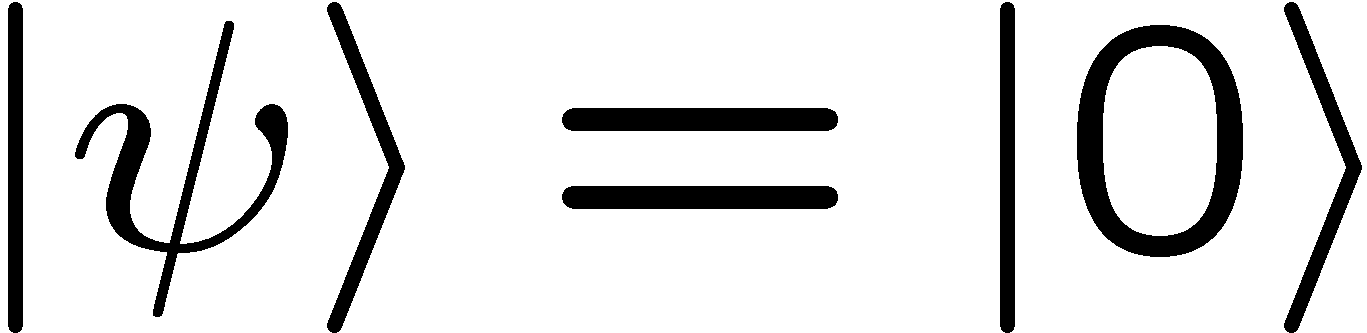 Qubit
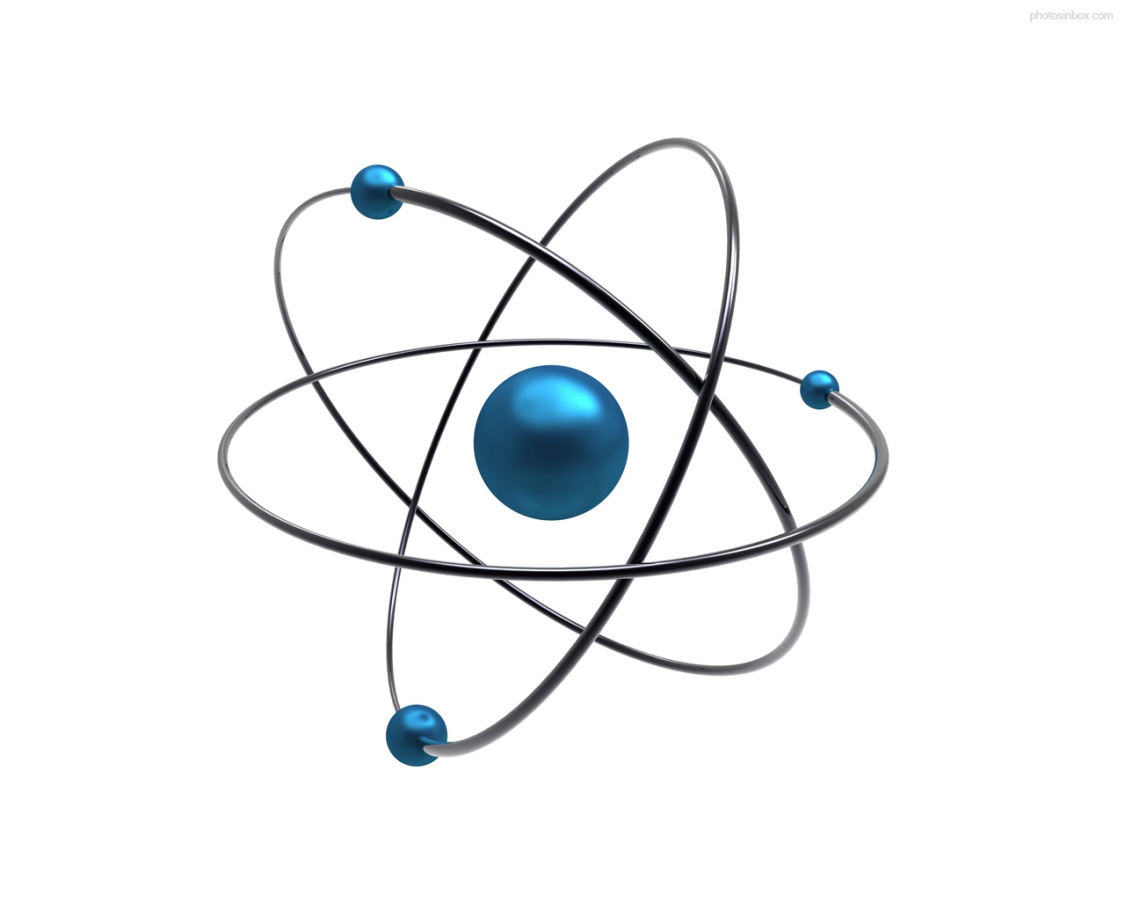 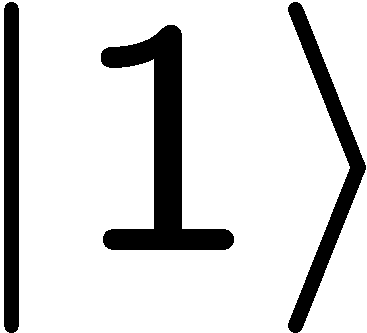 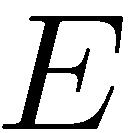 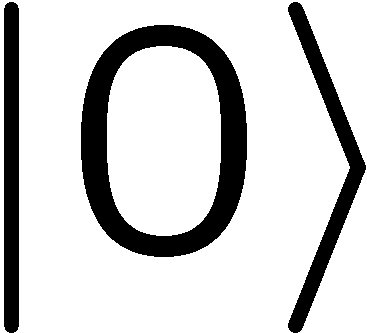 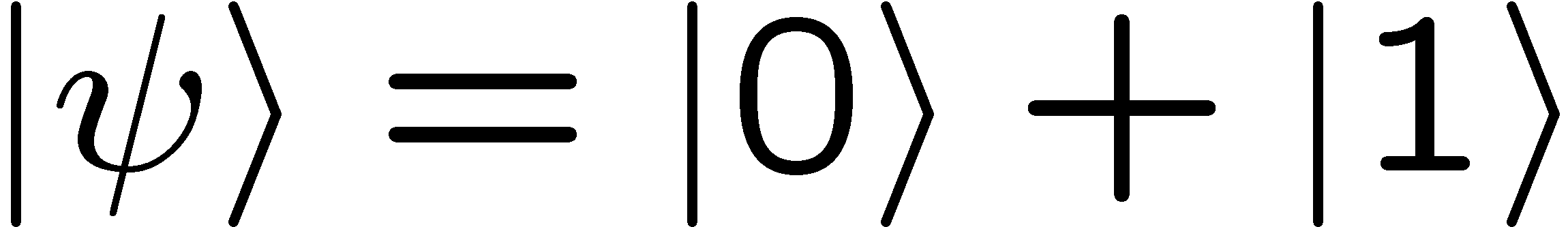 kwantowa superpozycja
Kwantowe zrównoleglenie obliczeń
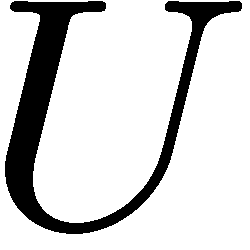 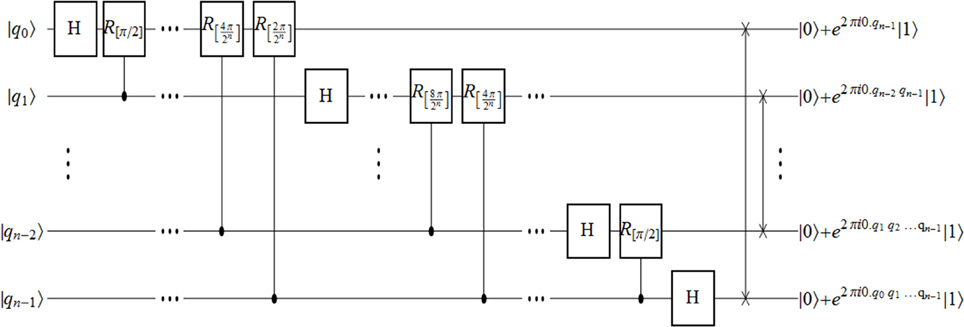 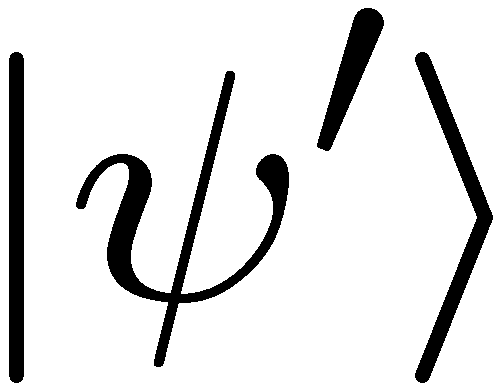 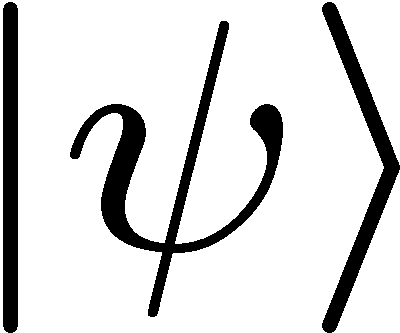 N qubitów przygotownych jako superpozycja 2N  liczb
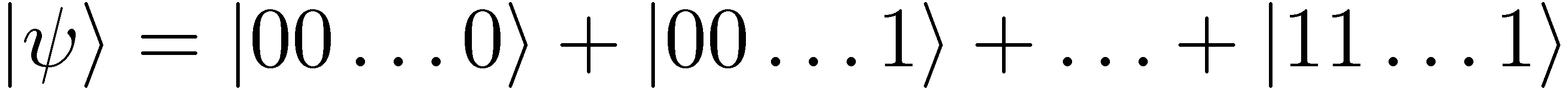 W jednym obliczeniu przetwarzane wszystkie składniki superpozycji
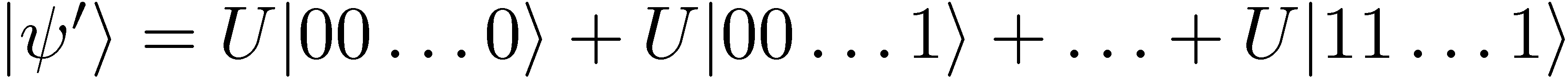 Jak odczytać wynik? Można rozróżniać tylko wektory prostopadłe!
Algorytm Deutscha (1985)
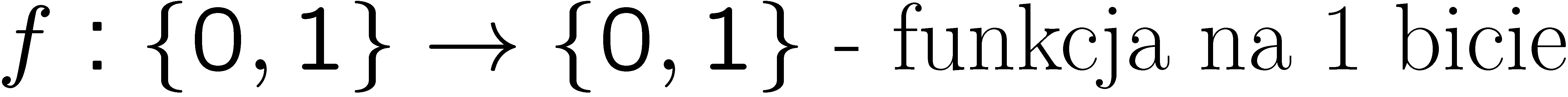 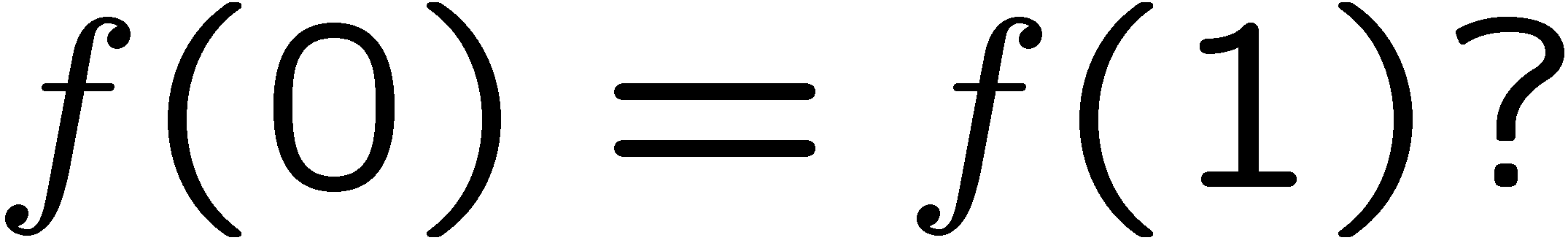 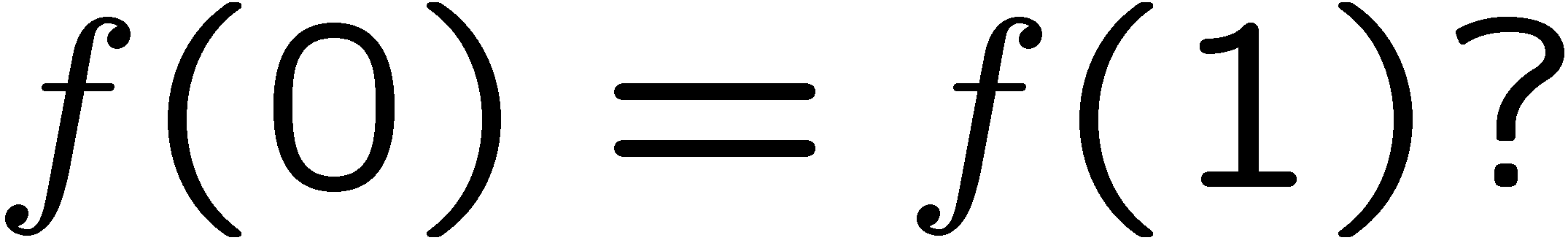 klasycznie potrzeba dwóch wywołań funkcji f
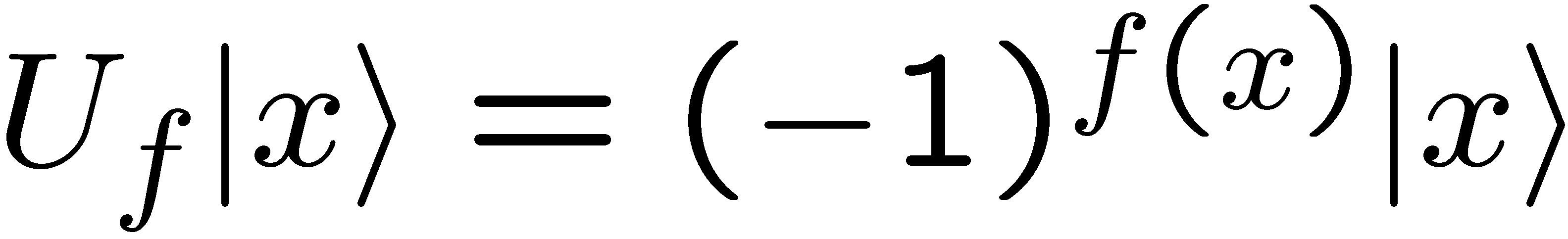 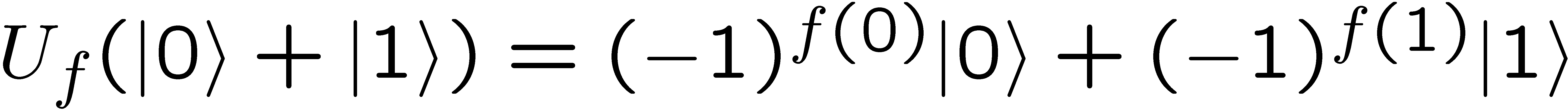 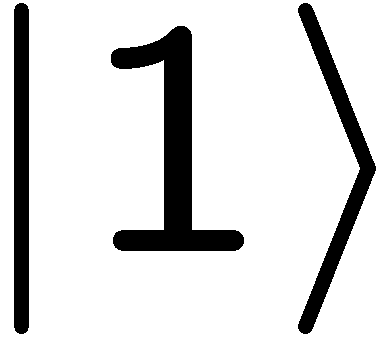 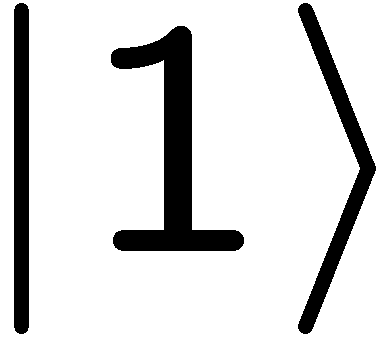 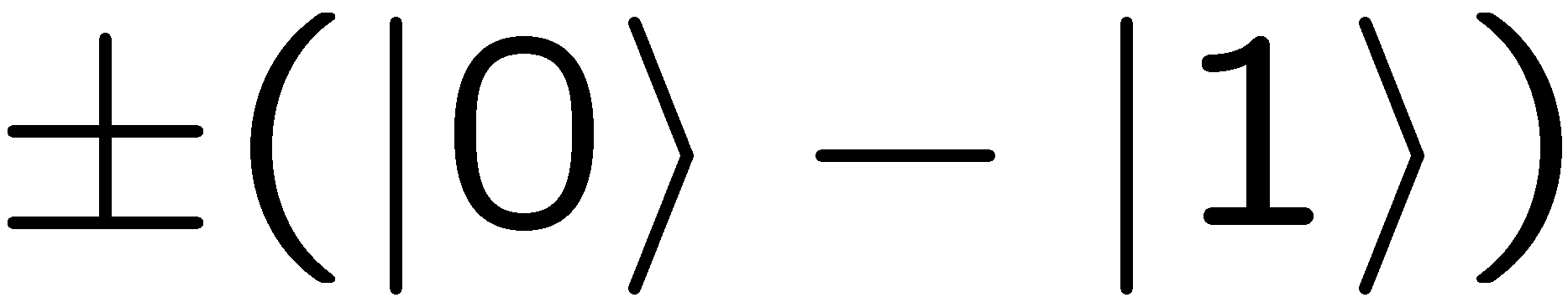 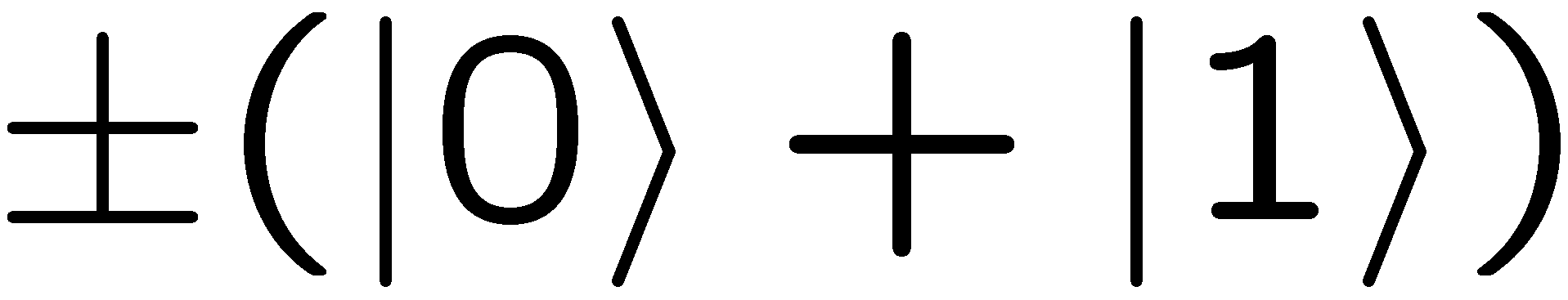 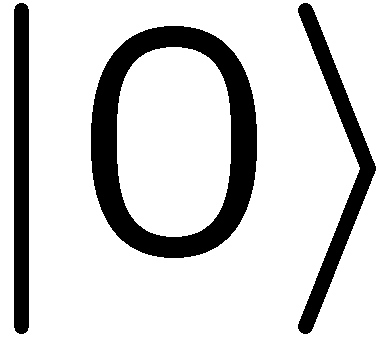 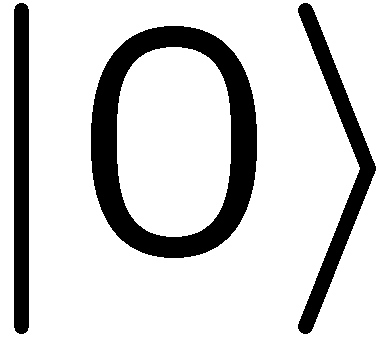 kwantowo wystarczy jedno!
Algorytm Shora (1994)
Rozkład liczby na czynniki pierwsze
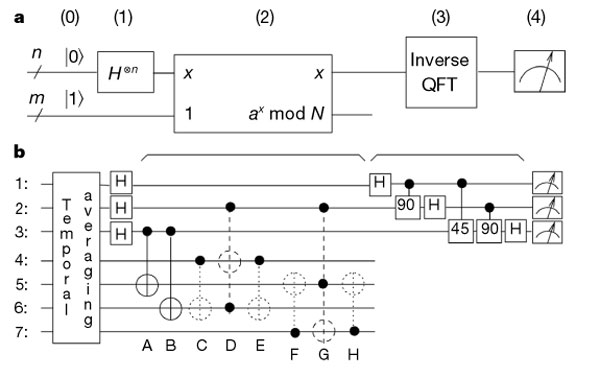 Dla liczby n cyforwej – liczb operacji n3
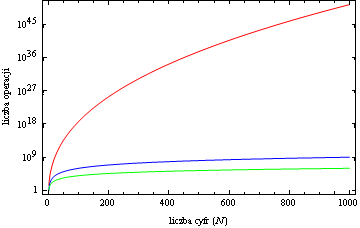 rozkład liczby na czynniki pierwsze (klasycznie)
rozkład liczby na czynniki pierwsze (kwantowo)
mnożenie
https://...    - nie jest bezpieczne
Teoria złożoności z uwzględnieniem obliczeń kwantowych
UNDECIDABLE
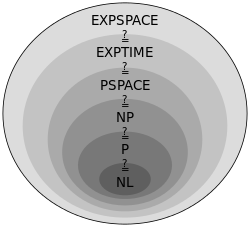 BQP
BQP - bounded error quantum polynomial time
Komputery kwantowe dziś…
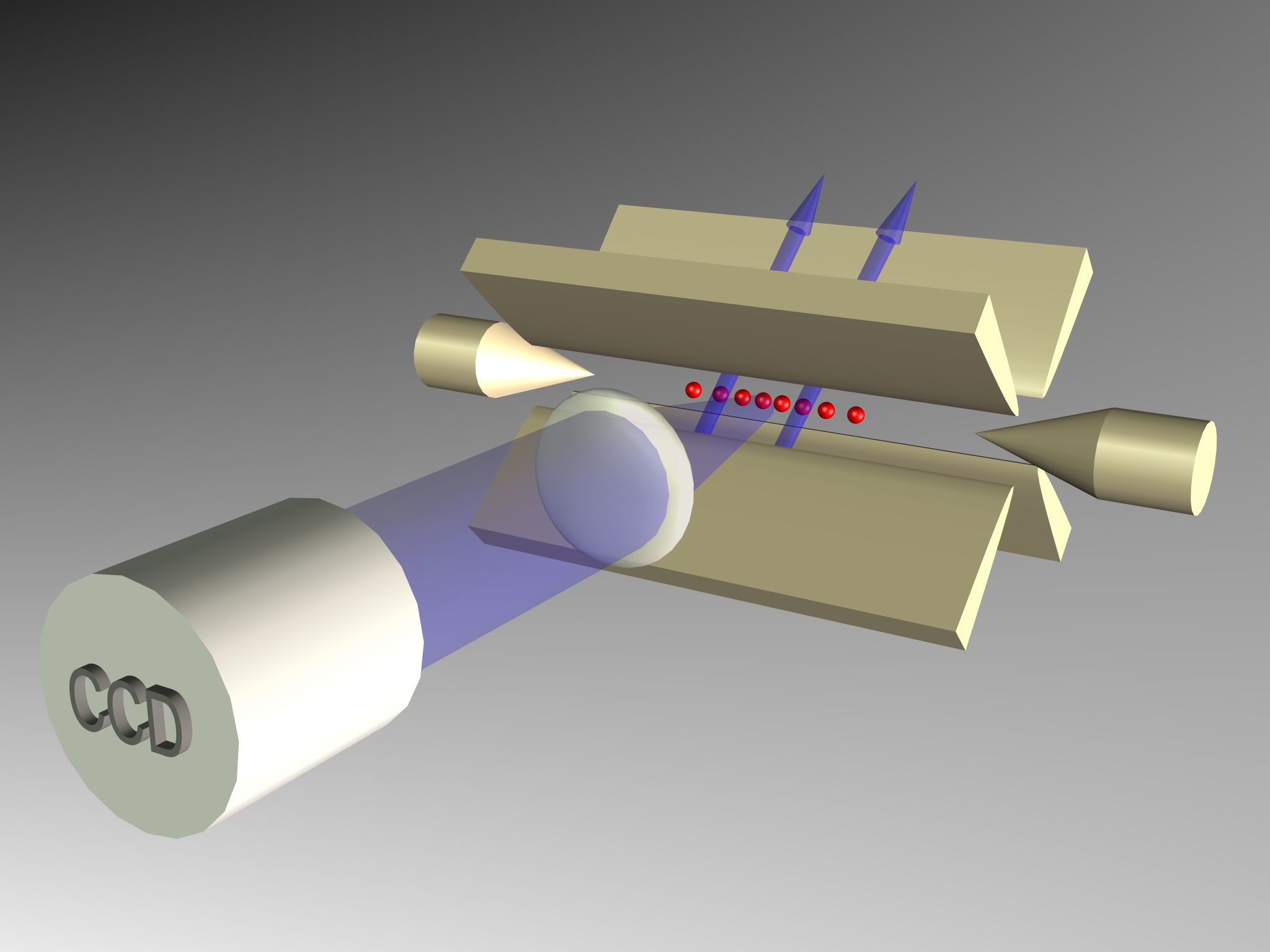 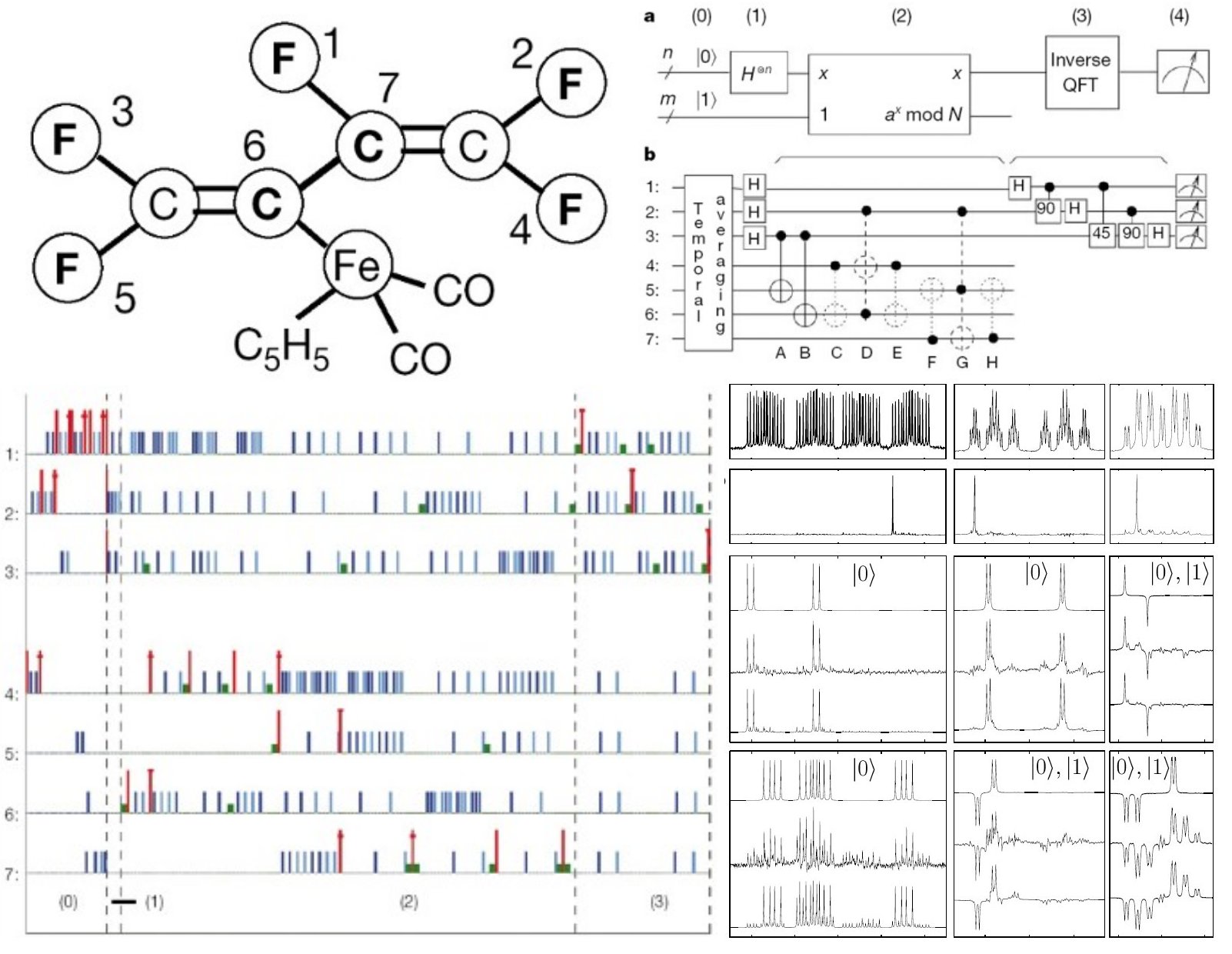 Magnetyczny rezonans jądrowy (NMR) <12  qubitów
pułapki jonowe <14  qubitów
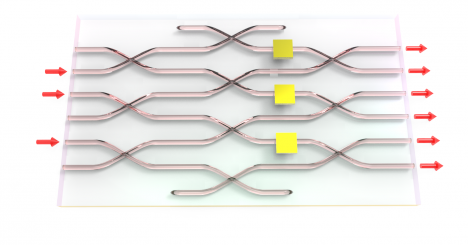 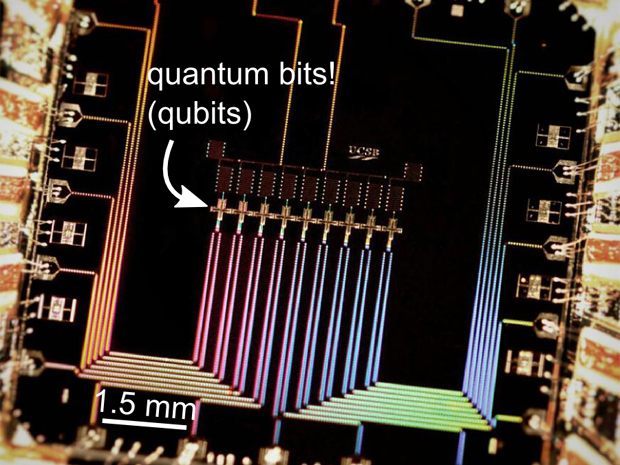 pojedyncze fotony w optycznych układach zintegrowanych
<6 fotonów
układy nadprzewodzące
< 7 qubitów
[Speaker Notes: Są jeszcze kropki kwantowe itp….]
i jest jeszcze D-WAVE…
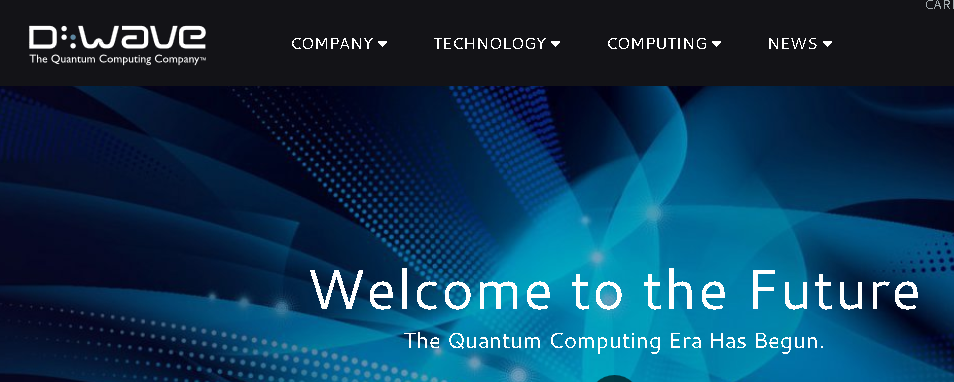 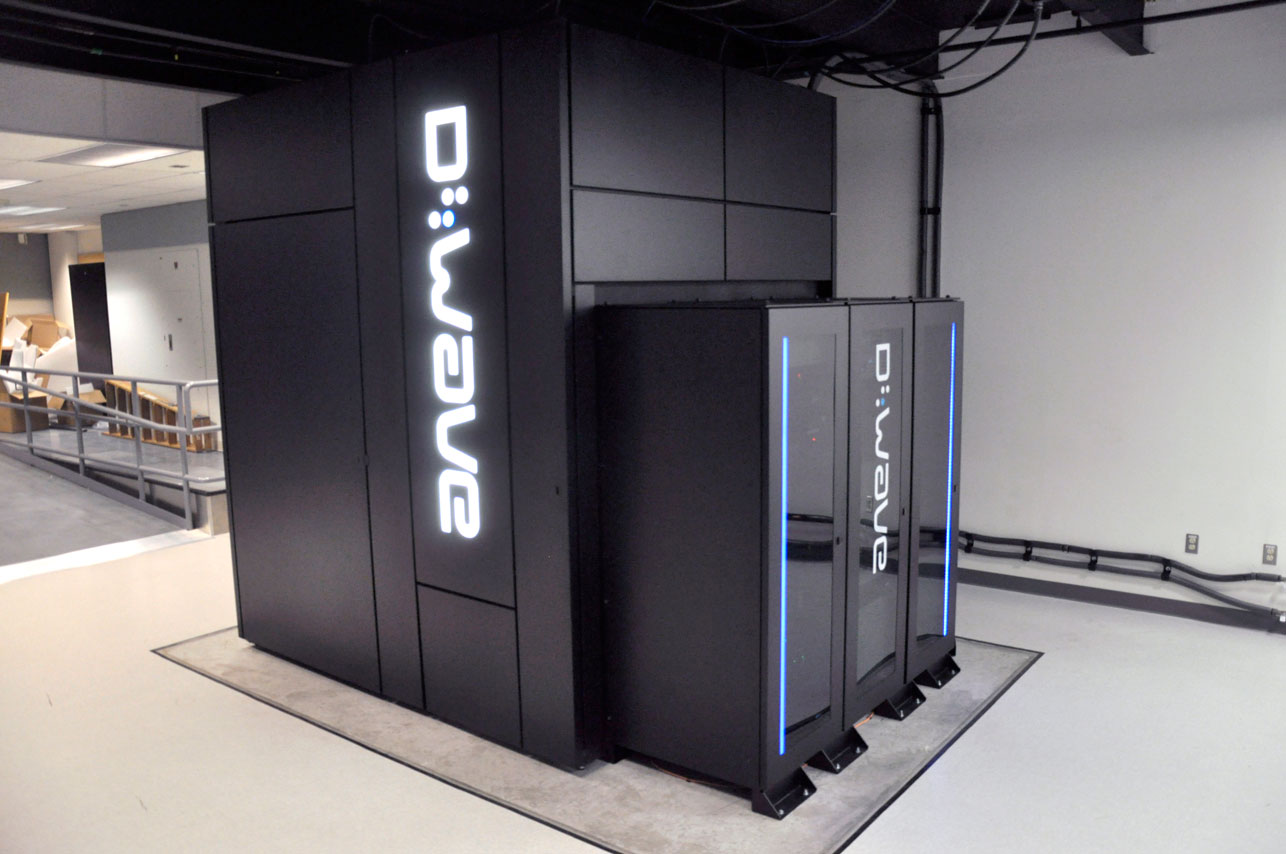 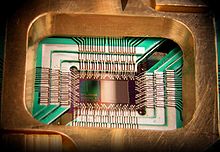 > 1000 „qubitowy” procesor!
Architektura oparta na tzw. obliczeniach adiabatycznych, a nie na idei bramek i obwodów kwantowych
Zbyt silna dekoherencja aby kwantowa superpozycja istniała wystarczająco długo dla przyspieszenia obliczeń!
Inspirowana kwantowo maszyna licząca bez wykazanego kwantowego przyspieszenia !
Symulatory układów kwantowych
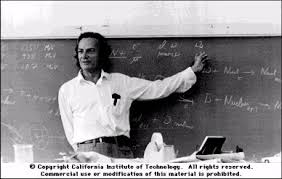 Nature isn't classical, dammit, and if you want to make a simulation of nature, you'd better make it quantum mechanical, and by golly it's a wonderful problem, because it doesn't look so easy. Richard Feynman, 1982
To co obliczalne dla komputera kwantowego jest obliczalne dla komputera klasycznego, ale…
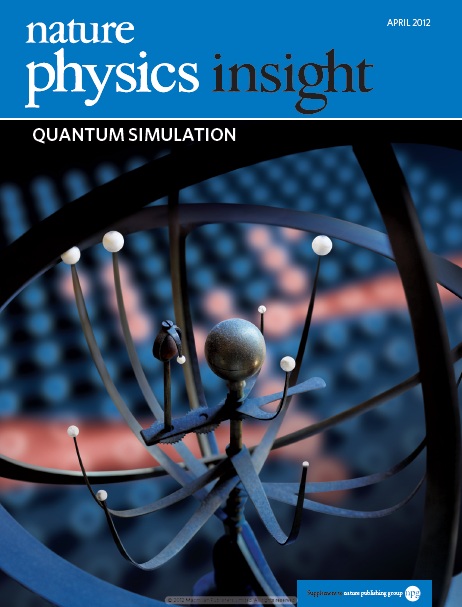 Klasyczna symulacja N qubitów wymaga użycia ~2N bitów
Chemia kwantowa, biofizyka, fizyka wielu ciał…
Technologie kwantowe…
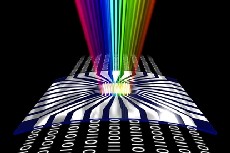 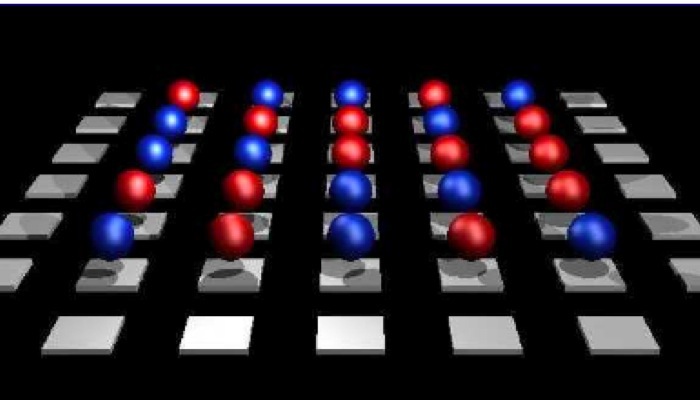 Komputery kwantowe (2040) ??
Symulatory kwantowe (2030) ?
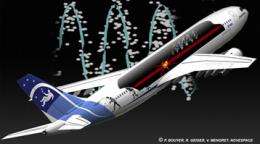 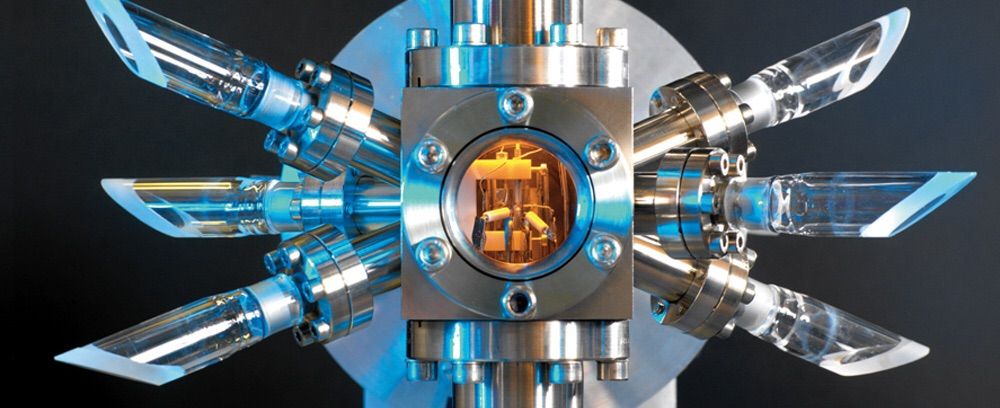 Zegary na pojedynczych atomach !
Akcelerometry oparte o interferencję atomową (2020) !
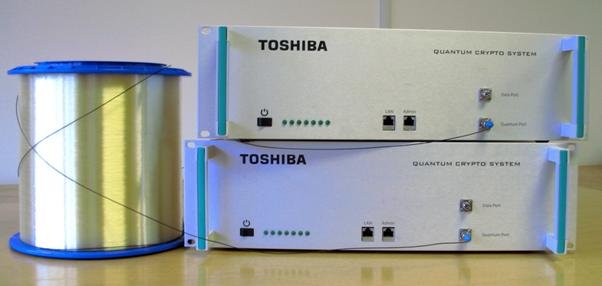 Kryptografia kwantowa (<100 km) !